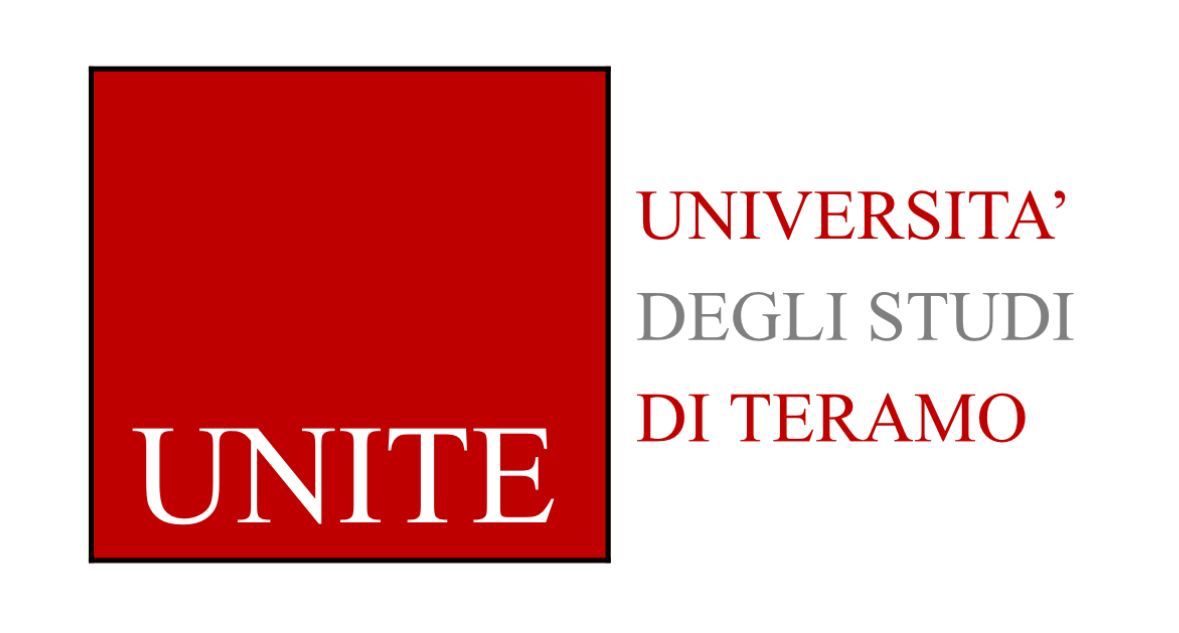 Identità di marca e segni di riconoscimento
In linea di principio, la scelta dei segni di riconoscimento della marca dovrebbe rispondere ad alcuni criteri di base:

﻿memorizzabilità, poiché essi devono poter essere ricordati e riconosciuti con facilità;
﻿capacità di significazione, nel senso che tali segni devono evocare, nel target di riferimento, significati coerenti con le associazioni cognitive e affettive che la marca intende sviluppare, al fine di contribuire alla definizione della sua immagine;
﻿piacevolezza, dato che per suscitare l'interesse del consumatore verso la marca i segni di riconoscimento devono essere ricchi di immagini visuali e verbali, divertenti e interessanti;
trasferibilità, perché la marca è sempre più chiamata a estendersi verso nuovi mercati tanto geografici quanto merceologici.
tutelabilità, in quanto il ritorno sugli investimenti sostenuti per lo sviluppo della marca è subordinato alla capacità di difendere i suoi segni da azioni illecite e da manovre competitive sleali, finalizzate a minarne le valenze distintive.
adattabilità, nel senso che, al fine di evitare l'obsolescenza funzionale e simbolica della marca conseguente ai cambiamenti ambientali e/o negli schemi cognitivi dei consumatori, nel corso del tempo è necessario poter apportare modifiche ai suoi segni di riconoscimento;
Il titolare di un marchio registrato ha il diritto di vietare ai terzi l'uso di:

un segno identico al marchio per beni o servizi identici a quelli per cui esso è stato registrato;
un segno identico o simile al marchio registrato, per beni o servizi identici o affini, se a causa dell'identità o somiglianza fra i segni e dell'identità o affinità fra i beni o servizi, possa determinarsi un rischio di confusione per il pubblico;
un segno identico o simile al marchio registrato per beni o servizi anche non affini, se il marchio registrato gode di rinomanza e se l'uso del segno senza giusto motivo consente di trarre indebitamente vantaggio dal carattere distintivo o dalla rinomanza del marchio o reca pregiudizio agli stessi.
BRAND NAME

Rappresenta un passo essenziale per la costruzione del valore della marca. 
Se adeguatamente definito, infatti,
il nome di marca cattura il tema centrale o le associazioni chiave di un prodotto in modo conciso ed economico. 

È dunque un efficace strumento di comunicazione, un elemento allusivo e fondativo dell'immagine del prodotto, dei suoi attributi nonché della sua personalità.
il brand name dovrebbe essere:

﻿ semplice da pronunciare, scrivere e ricordare;
﻿ distintivo, significativo e suggestivo;
﻿ diverso, insolito e difficile da dimenticare;
﻿ in grado di comunicare in maniera rapida e immediata al consumatore informazioni rilevanti riguardo agli attributi di prodotto e/o ai bisogni soddisfatti.
Se il nome è il cuore della marca, gli elementi visivi, quali appunto i loghi, giocano spesso un ruolo critico nella costruzione dell'identità del brand, posto che «quasi due terzi degli stimoli che arrivano al cervello passano attraverso il sistema visivo».
I loghi sono la prima forma di comunicazione della marca e ne consentono una rapida identificazione. Naturalmente, per tutti i beni e servizi è importante essere immediatamente riconoscibili, ma per alcuni lo è maggiormente.
La realizzazione del logo implica anche la selezione dei colori con i quali raffigurarne gli elementi costitutivi. Si tratta di un aspetto importante, posto che i colori sono identificativi di attributi, qualità e proprietà.
Un logo, pertanto, dovrebbe permanere stabile nel tempo, limitandosi ad apportare gli aggiustamenti gradualmente necessari. Cambiare il logo ex abrupto è un'operazione rischiosa e onerosa.
CONFEZIONE
rappresenta oggi uno degli elementi fondativi dell'identità della marca poiché contribuisce in modo significativo allo sviluppo dell'immagine riassumendone i valori portanti in un unico supporto caratterizzato da un numero particolarmente elevato di codici.
Si possono individuare tre tipologie di confezione:
﻿ il package primario, ossia l'involucro (un sacchetto, una scatola, una bottiglia ecc.) a diretto contatto con il contenuto (per esempio, la carta dorata che avvolge il cioccolatino Ferrero Rocher);
il package secondario, che avvolge la confezione primaria fornendo ulteriore protezione (la scatola contenente 16 o 30 Ferrero Roche);
il package terziario (O imballaggio), costituito da tutti i materiali impiegati per l'espletamento delle funzioni logistiche (per esempio, il cartone contente le confezioni dei suddetti cioccolatini).
La confezione consente di categorizzare il prodotto, ossia di rendere evidente la categoria merceologica alla quale esso appartiene, o in cui la marca intende inserirlo, e l'esigenza principale che è volto a soddisfare, anche attraverso le componenti formali, grafiche e verbali.
La confezione deve presentare due livelli di coerenza: interna, ossia fra gli aspetti e le caratteristiche che la compongono, ed esterna, vale a dire tra il pack nel suo complesso e le altre leve del marketing mix. 

Inoltre, nel caso di prodotto appartenente a una linea, è necessario garantire l'immediata riconoscibilità della promessa complessiva della linea, pur mantenendo l'identità dello specifico prodotto.